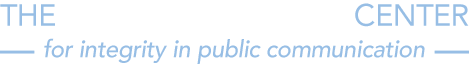 Lesson 1Transparency
Corey Hickerson
James Madison University

Brigitta R. Brunner
Auburn University
Lesson One | Introduction
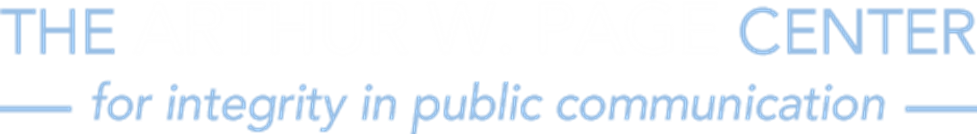 What is Transparency
Transparency is open and honest communication (ethicsinpr).
It has three purposes
To provide information to publics
To increase participation
To hold organizations accountable (Balkin, 1999).
Transparency affects trust.
Lesson One | Introduction
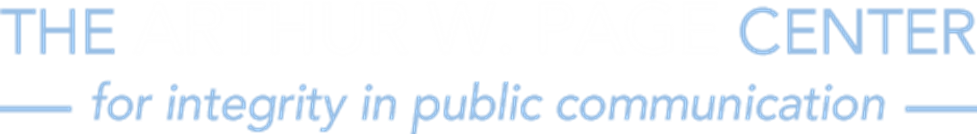 Types of Deceptive Transparency
Pseudotransparency
Pseudotransparency is involuntary (Kruckeberg, 2014).
It creates mistrust.
An employee “forced” to like the employer’s Facebook page.
This action is disingenuous.
Lesson One | Introduction
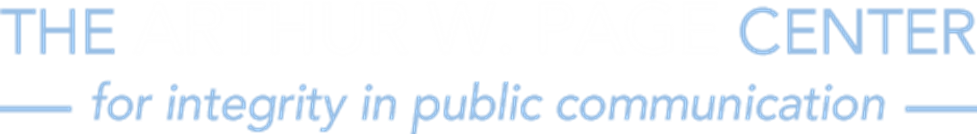 Types of Deceptive Transparency
Asynchronous Transparency
Asynchronous transparency occurs between an organization and public
The public demands transparency of the organization, but is less than honest about its motives and actions (Zuk, 2014).
People making false claims about products on social media.
People using fake names in comments thereby making it impossible for organizations to respond.
Lesson One | Introduction
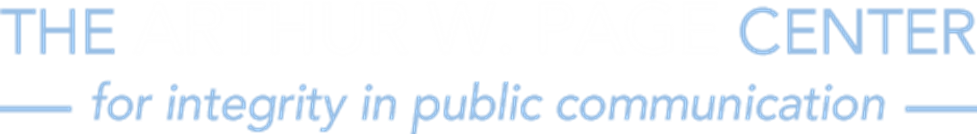 Disclosure
Disclosure is “the intentional release of information to facilitate transparency, openness, access, and accountability” (Lukaszewski, 2014).
Disclosure is about frankness.
Lesson One | Introduction
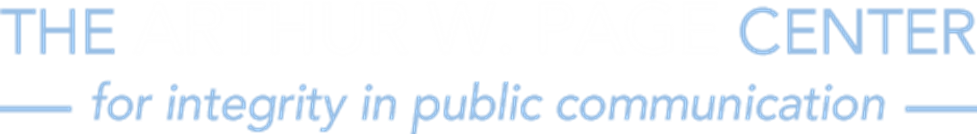 Full Disclosure
Full disclosure is an attempt to make available all legally releasable information in a timely, accurate, and balanced manner (Rawlins, 2008).
It keeps organizations accountable for their actions, policies, and practices (Rawlins, 2008).
When a blogger who is reviewing a product lets readers know he was compensated and/or received the product to review he is practicing full disclosure.
Full disclosure is the opposite of secrecy.
Lesson One | Introduction
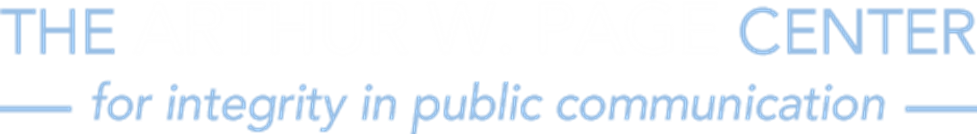 Limited Disclosure
Limited disclosure happens when there is a situation where not all information can be released.
There are times when PR practitioners cannot say some things to anyone.
Sharing the ”secret formula” for a product.
Releasing an employees annual evaluation materials.
Lesson One | Introduction
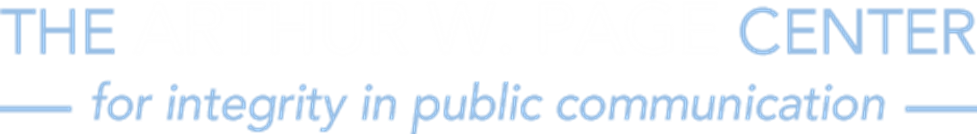 Goals of Transparency and Disclosure
Transparency and disclosure require honesty and accuracy.
PR practitioners should never
Hide information
Mislead
Deceive
Purposively omit information
Lesson One | Introduction
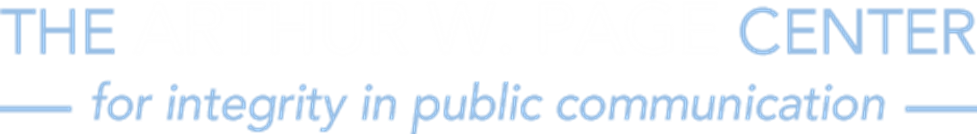 Two-Way Communication
Two-way communication involves a message sender and message receiver and adds a feedback loop.
Transparency and disclosure are two-way communication.
They both require a practitioner to send a message and to then listen to his public’s response.
By listening, the practitioner can adjust his message and response to meet the public’s needs.
Lesson One | Introduction
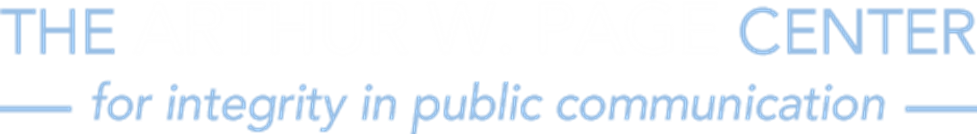 Two-Way Communication
Transparency and disclosure build authenticity and trust through two-way communication (Kruckeberg, 2014).
Disclosure and transparency can help build positive and mutually beneficial organization-public relationships.
Publics are informed,
Publics can consent to actions taken because they are informed.
Lesson One | Introduction
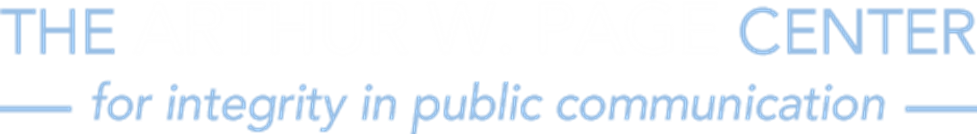 Discussion Questions
Can you think of an organization that weathered a crisis well because it was transparent with its publics? What about an organization that hid or omitted information and ultimately was damaged by these deceptive practices?

If you were interning for a company and someone called asking you to provide information about an employee such as the employee's address, employment status, and what you thought managers might say about the employee how would you respond? Why?

Have you ever been in a situation where you were asked to engage in pseudotransparency? Could anything have been done differently to make the situation less deceptive?
Lesson One | Introduction
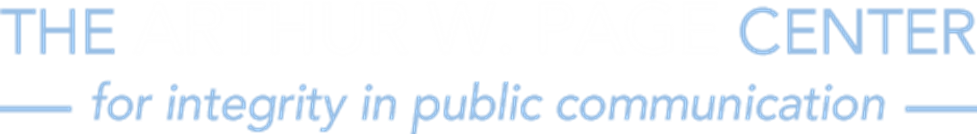 Discussion Questions
Which of the Page Principles do you believe are most important to enhancing transparency? Why?

What is most important to transparency – truth, accuracy, or honesty? What about to disclosure?

Why is two-way communication important to transparency and disclosure? Could one-way communication ever be appropriate in a situation involving transparency and/or disclosure?
Lesson One | Introduction
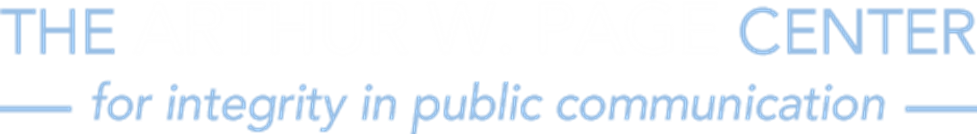 References
Balkin, Jack M., "How Mass Media Simulate Political Transparency" (1999). Faculty Scholarship Series. Paper 259. Retrieved from: http://digitalcommons.law.yale.edu/fss_papers/259
Ethicsinpr (n.d.). Retrieved from https://ethicsinpr.wikispaces.com/Transparency
Kruckeberg, D. (2014, August). Transparency and its vulnerabilities: trust must be the public relations goal of governments, civil society organizations and corporations. Retrieved from https://www.ipra.org/news/itle/transparency-and-its-vulnerabilities-trust-must-be-the-public-relations-goal-of-governments-civil-society-organizations-and-corporations/
Lukaszewski, J. (2014, Sept. 24). Disclosure and candor: The two most powerful ingredients of trust. PRSAY. Retrieved from http://prsay.prsa.org/2014/09/24/disclosure-candor-the-two-most-powerful-ingredients-of-trust/
Rawlins, B. (2008). Measuring the relationship between organizational transparency and employee trust. Public Relations Journal, 2, 1-21.
Zuk, R. (2011, September 14). The new network: Authenticity, anonymity and the digital divide. Retrieved from http://www.prsa.org/intelligence/tactics/articles/view/9393/1035/the_new_network_authenticity_anonymity_and_the_dig#.WFAb26KCP4k